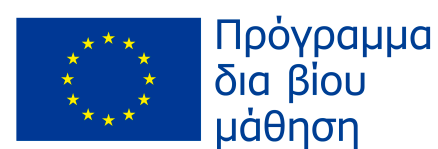 Πρόγραμμα Leonardo da Vinci
“Μεταφορά Καινοτομίας- ΤΟΙ”
Ελίνα Δαγρέ, ΤΟΙ Project Manager
Αθήνα, 12 Δεκεμβρίου 2012
Βόλος, 14 Δεκεμβρίου 2012
Περιγραφή
Σκοπός των πολυμερών σχεδίων Leonardo da Vinci “Μεταφορά Καινοτομίας” είναι η βελτίωση της ποιότητας και η αύξηση της ελκυστικότητας της επαγγελματικής εκπαίδευσης και κατάρτισης (ΕΕΚ) στις συμμετέχουσες χώρες μέσω της μεταφοράς υπαρχουσών καινοτομιών. 
Τα σχέδια μεταφοράς καινοτομίας δημιουργούν συνέργειες μέσω της αξιοποίησης ήδη υπαρχουσών καινοτομιών ΕΕΚ.
2 έτη
Τουλάχιστον 3 εταίροι
Ποιοι μπορούν να (επ)ωφεληθούν
Όλοι όσοι βρίσκονται στο χώρο της επαγγελματικής εκπαίδευσης και κατάρτισης, πέραν του τριτοβάθμιου επιπέδου, καθώς και ιδρύματα και οργανισμοί που διευκολύνουν την εκπαίδευση και την κατάρτιση, όπως: 
Ιδρύματα ή φορείς που παρέχουν μαθησιακές ευκαιρίες στα πεδία που καλύπτει το τομεακό πρόγραμμα Leonardo da Vinci 
Ενώσεις και αντιπρόσωποι όσων συμμετέχουν στην επαγγελματική εκπαίδευση και κατάρτιση, συμπεριλαμβανομένων ενώσεων ασκούμενων, γονέων και δασκάλων 
Επιχειρήσεις, κοινωνικοί εταίροι και άλλοι εκπρόσωποι του εργασιακού περιβάλλοντος, μεταξύ αυτών εμπορικά επιμελητήρια, και άλλοι εμπορικοί και τομεακοί φορείς 
Φορείς παροχής υπηρεσιών καθοδήγησης, συμβουλευτικής και πληροφόρησης σχετικά με οιαδήποτε πτυχή της διά βίου μάθησης 
Φορείς υπεύθυνοι για συστήματα και πολιτικές που αφορούν σε οιαδήποτε πτυχή της διά βίου μάθησης, της επαγγελματικής εκπαίδευσης και κατάρτισης σε τοπικό, περιφερειακό και εθνικό επίπεδο	
Ερευνητικά κέντρα και Φορείς που ασχολούνται με ζητήματα διά βίου μάθησης 
Οργανισμοί τριτοβάθμιου επιπέδου (Ανώτατα Εκπαιδευτικά Ιδρύματα) μπορούν να συμμετάσχουν στα σχέδια, όμως τα αποτελέσματα δεν μπορούν να στοχεύουν όσους λαμβάνουν επαγγελματική εκπαίδευση και κατάρτιση σε τριτοβάθμιο επίπεδο 
Μη κερδοσκοπικοί οργανισμοί, οργανισμοί εθελοντικών δραστηριοτήτων, Μη κυβερνητικές οργανώσεις (ΜΚΟ)
Η πρόταση για ένα σχέδιο μεταφοράς καινοτομίας πρέπει να επεξηγεί πώς εκπονήθηκαν τα ακόλουθα στοιχεία
Ανάλυση αναγκών των ομάδων/της ομάδας-στόχου, 
Προσδιορισμός των καινοτομιών που είναι κατ’ αρχήν κατάλληλες και επιλογή αυτών που θα καλύψουν τις ανάγκες της ομάδας-στόχο με τον βέλτιστο δυνατό τρόπο·
Ανάλυση σκοπιμότητας όσον αφορά τη μεταφορά τους.
Η πρόταση πρέπει επίσης να εξηγεί πώς το σχέδιο – εάν επιλεχθεί για χρηματοδότηση – θα υλοποιήσει τα ακόλουθα βήματα
Ενσωμάτωση των επιλεχθεισών καινοτομιών και προσαρμογή τους στο νομικό πλαίσιο, το σύστημα επαγγελματικής εκπαίδευσης και κατάρτισης (δημόσιο, ιδιωτικό, τομεακό), στη γλώσσα, τον πολιτισμό και τη γεωγραφία καθώς και στις ανάγκες της ομάδας-στόχου.
Μεταφορά και πιλοτική εφαρμογή των καινοτομιών στο νέο περιβάλλον.
Ενσωμάτωση ή και πιστοποίηση των μεταφερόμενων καινοτομιών σε ευρωπαϊκά, εθνικά, περιφερειακά, τοπικά ή τομεακά συστήματα και πρακτικές.
Ευρωπαϊκές Προτεραιότητες
Ενθάρρυνση της συνεργασίας μεταξύ ΕΕΚ και του κόσμου της εργασίας
Στήριξη της αρχικής και της συνεχούς κατάρτισης εκπαιδευτικών, εκπαιδευτών και επιβλεπόντων ΕΕΚ, καθώς και διευθυντών ιδρυμάτων ΕΕΚ
Προώθηση της απόκτησης βασικών ικανοτήτων στην ΕΕΚ
ECVET για τη διαφάνεια και την αναγνώριση μαθησιακών αποτελεσμάτων και επαγγελματικών προσόντων
Βελτίωση των συστημάτων διασφάλισης της ποιότητας στην ΕΕΚ 
Στρατηγικές για τη μείωση του αριθμού των μαθητών που εγκαταλείπουν τις σχολές ΑΕΕΚ
Κριτήρια Επιλεξιμότητας
Συνάφεια με τους στόχους LdV και τις ευρωπαϊκές προτεραιότητες
Καινοτόμος χαρακτήρας σχεδίου και βελτίωση των εθνικών συστημάτων ΕΕΚ μέσω της Μεταφοράς Καινοτομίας
Ποιότητα της Εταιρικής Σχέσης 
Ευρωπαϊκή Προστιθέμενη Αξία 
Ποιότητα του Προγράμματος Εργασίας 
Ποιότητα του σχεδίου διάδοσης και αξιοποίησης αποτελεσμάτων
Αντίκτυπος σχεδίου στα συστήματα επαγγελματικής εκπαίδευσης και κατάρτισης
Κόστος-Όφελος σχεδίου
Εθνικά κριτήρια Επιλεξιμότητας
Φορείς που έχουν λάβει χρηματοδότηση για σχέδιο μεταφοράς καινοτομίας ως εταίροι ή συντονιστές κατά τα έτη 2008, 2009, 2010, 2011 και 2012 δεν μπορούν να υποβάλλουν αίτηση στην δράση μεταφοράς καινοτομίας είτε ως εταίροι είτε ως συντονιστές
Φορείς με διαπιστωμένη κακή διοικητική, διαχειριστική και οικονομική απόδοση στην υλοποίηση παλαιότερων σχεδίων Leonardo da Vinci
Διαδικασία Υποβολής Αίτησης
Δικαιολογητικά
Έντυπο αίτησης